CHÀO MỪNG CÁC EM ĐẾN VỚI TIẾT TIẾNG VIỆT LỚP 1
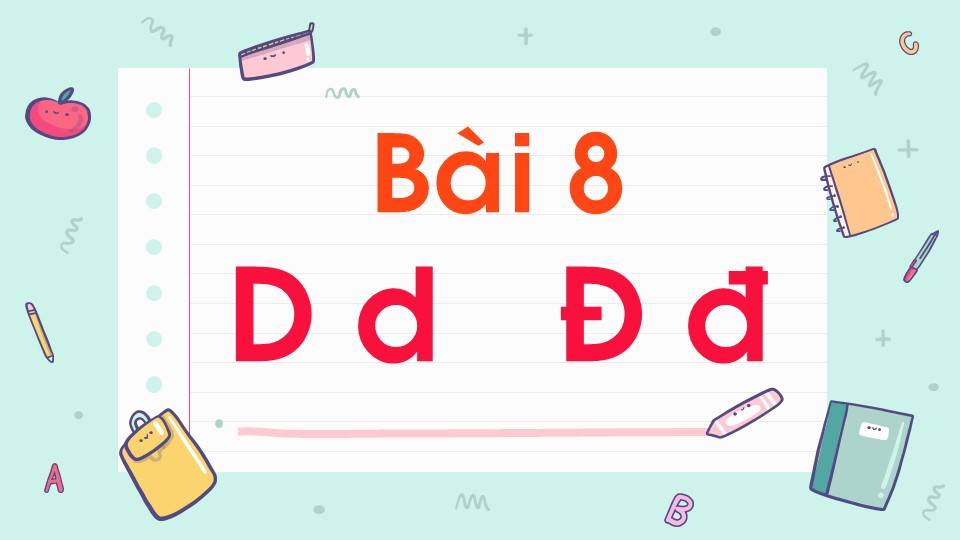 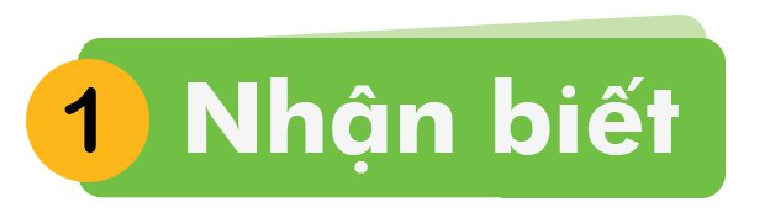 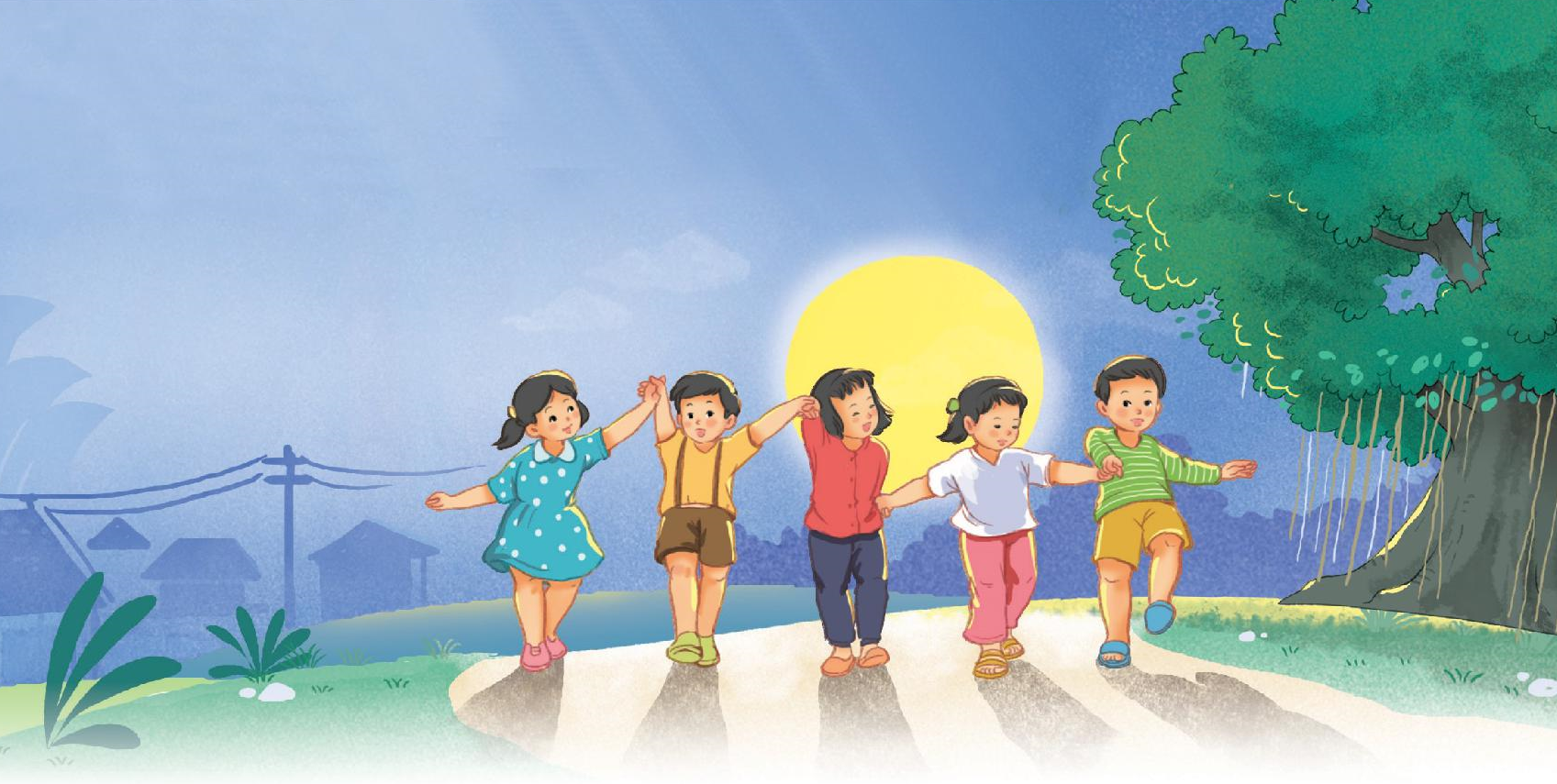 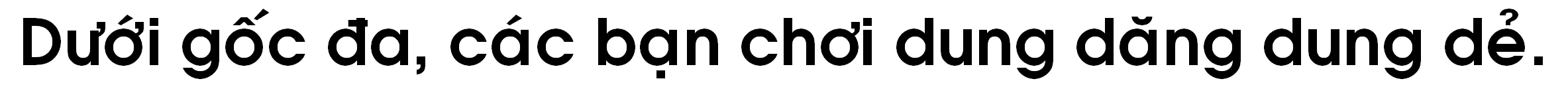 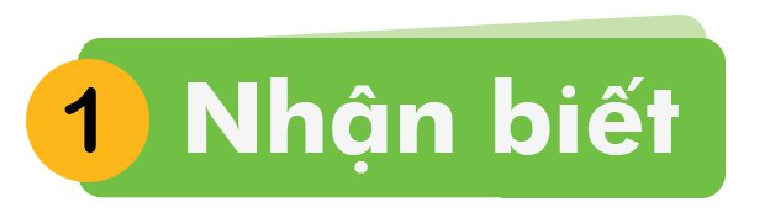 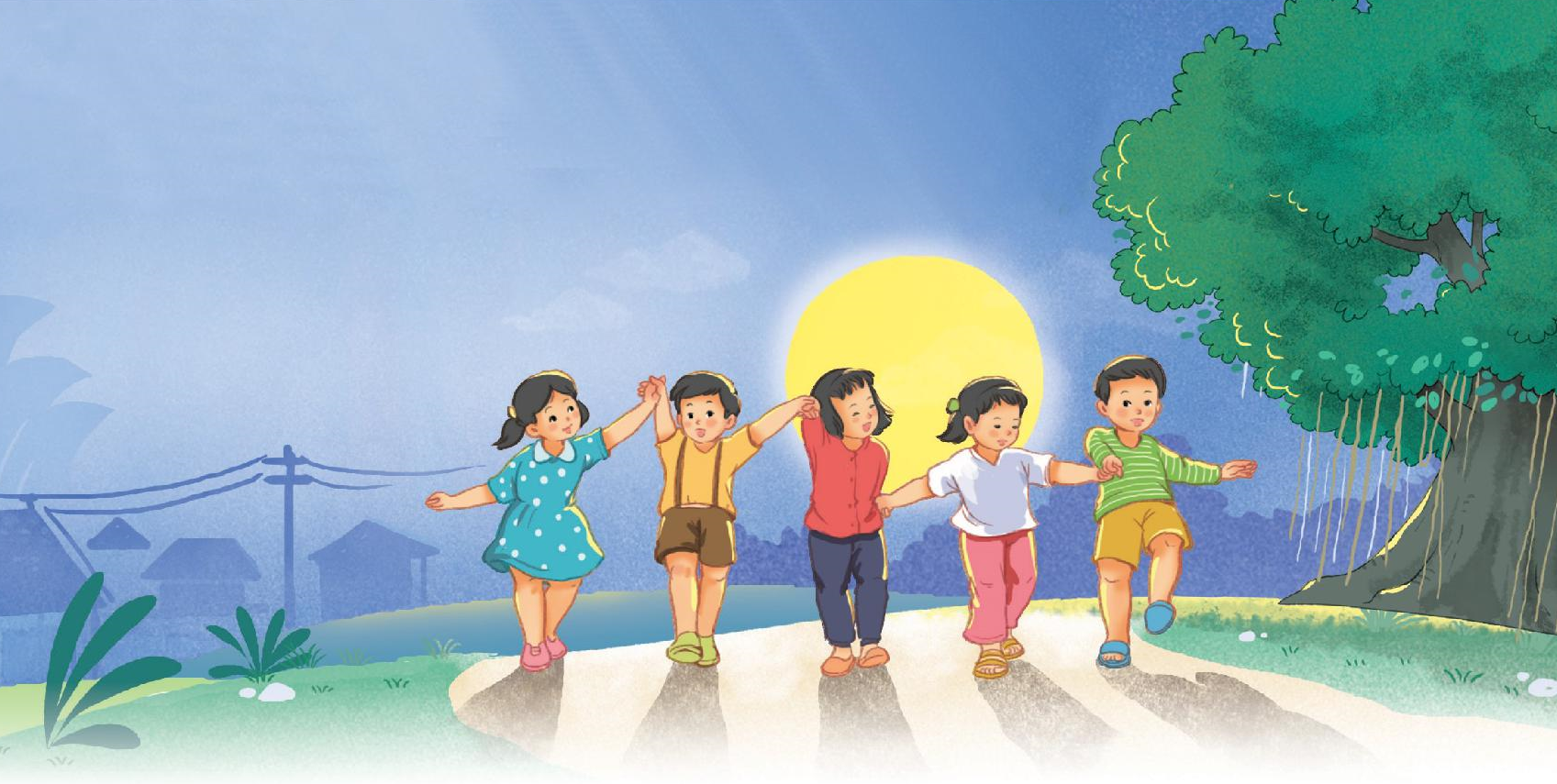 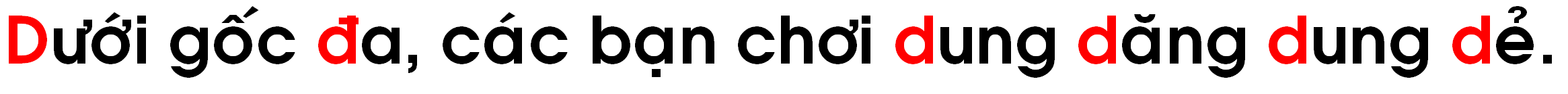 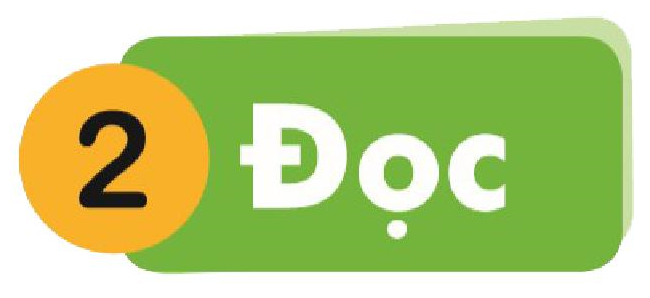 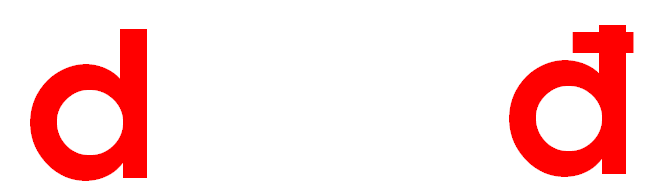 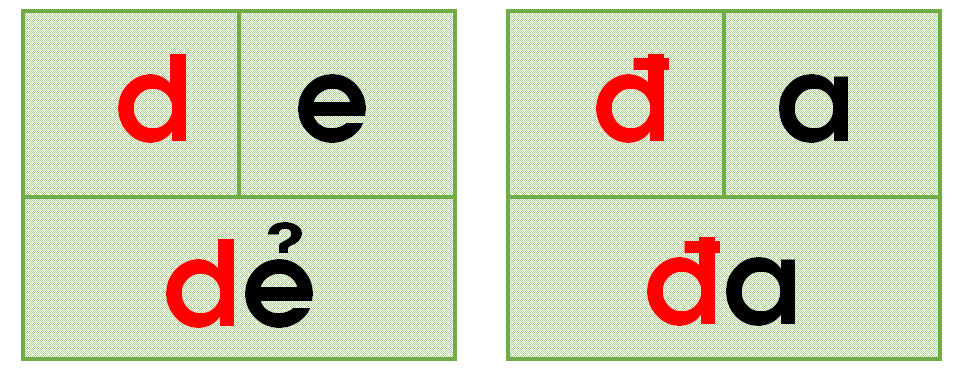 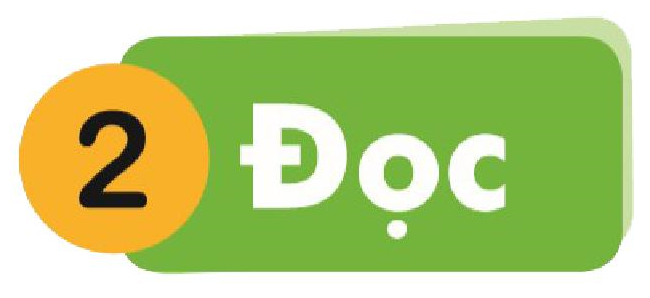 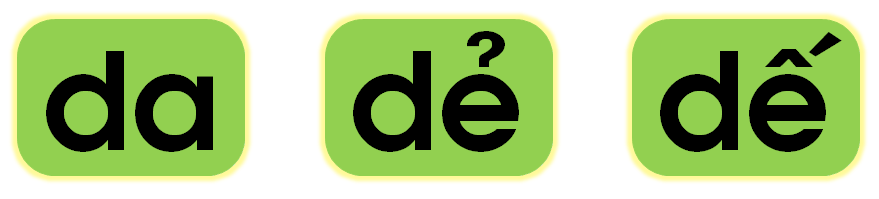 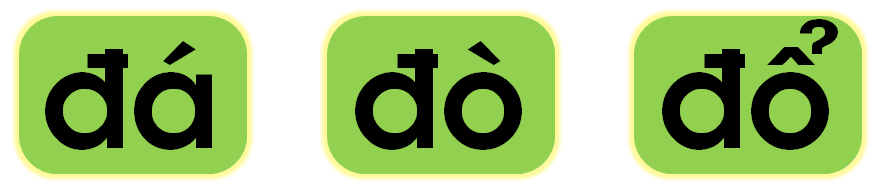 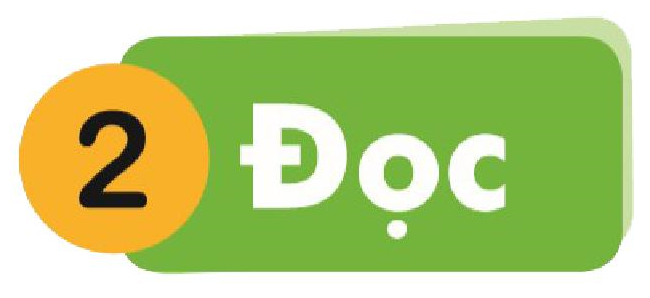 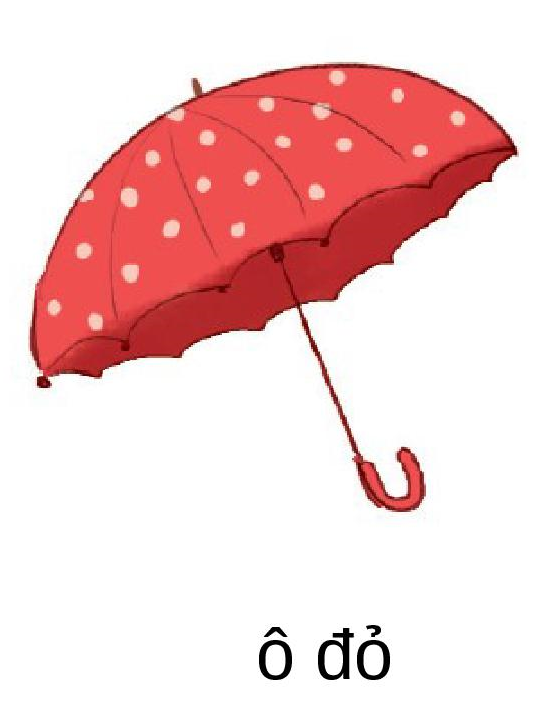 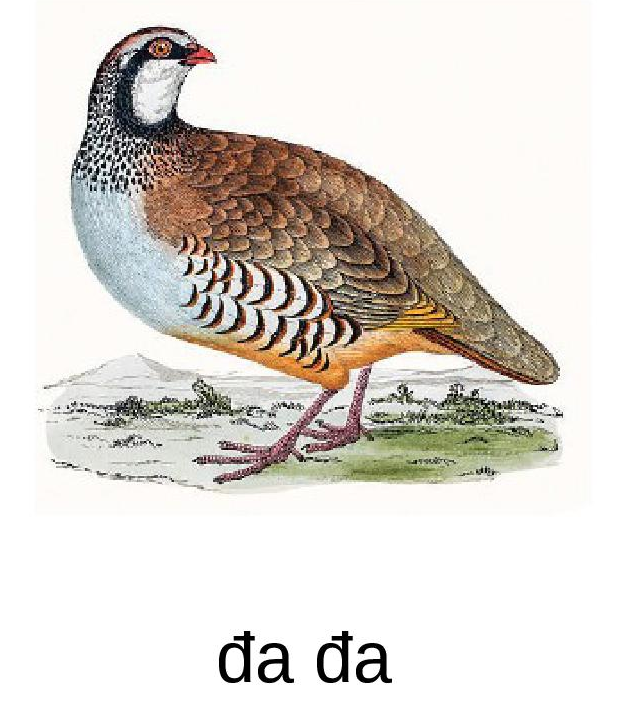 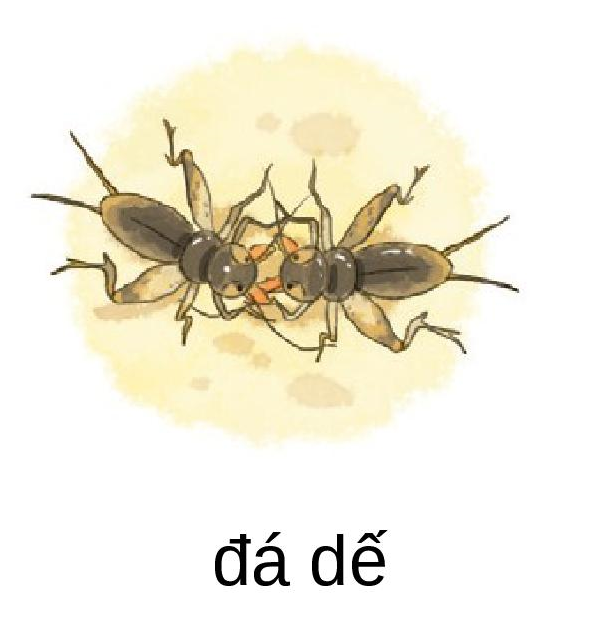 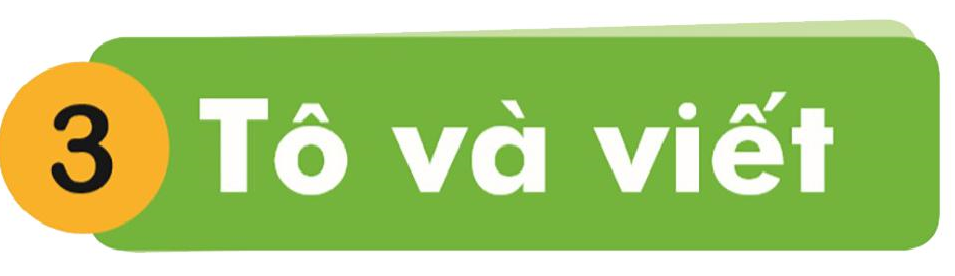 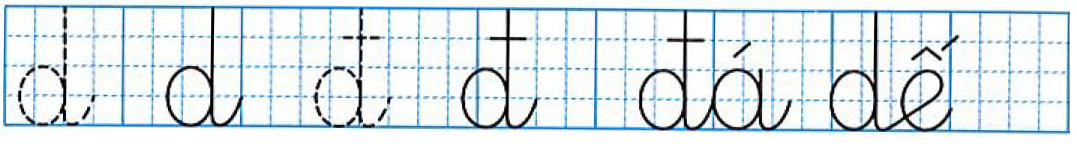 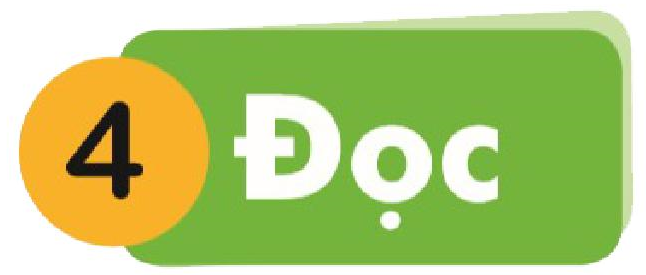 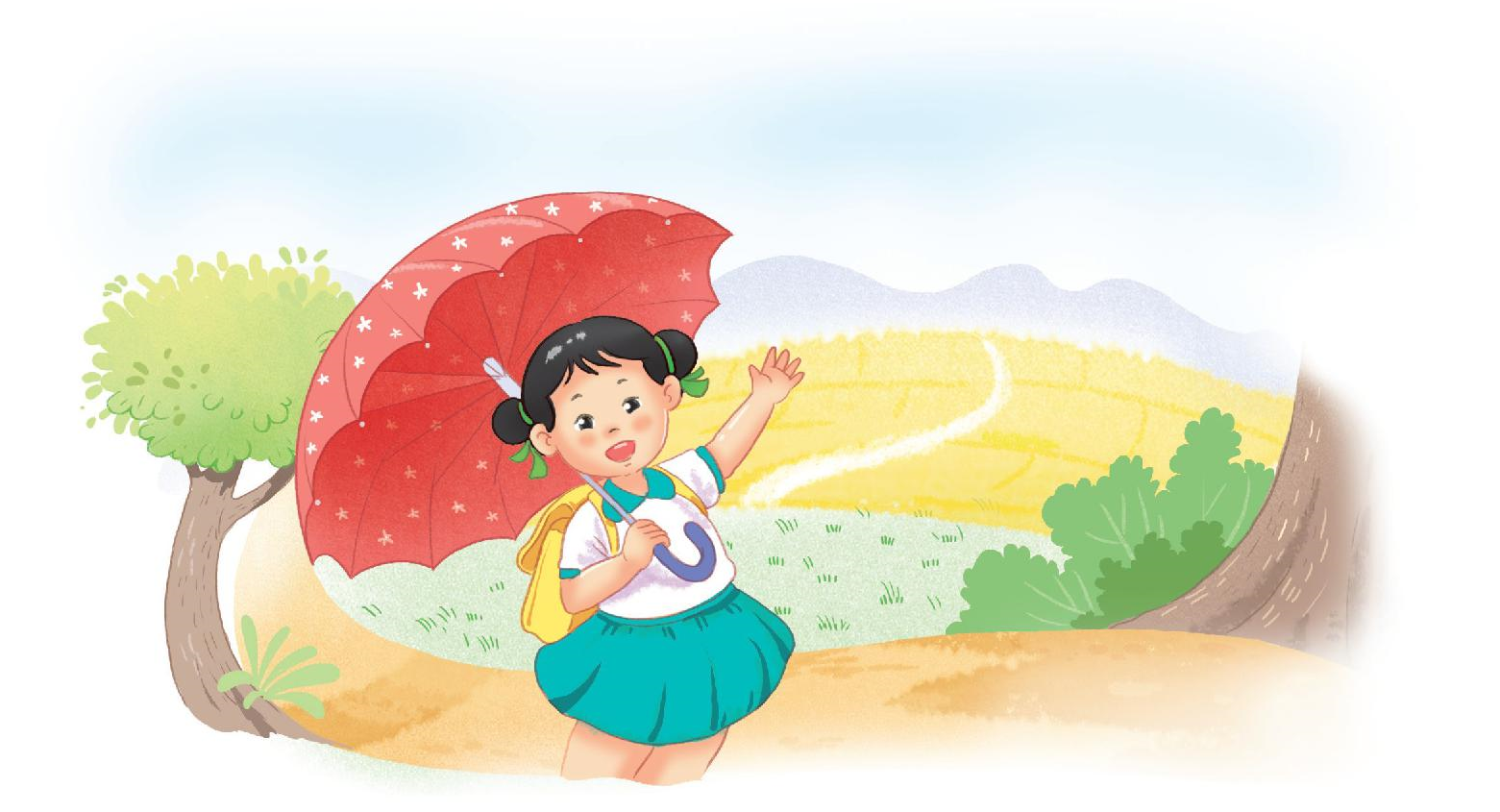 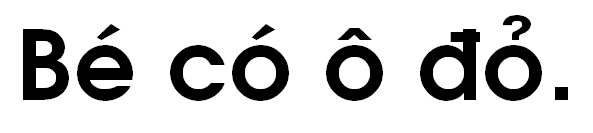 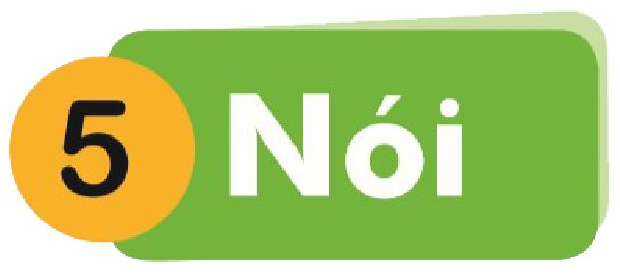 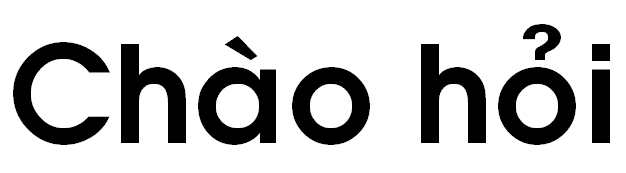 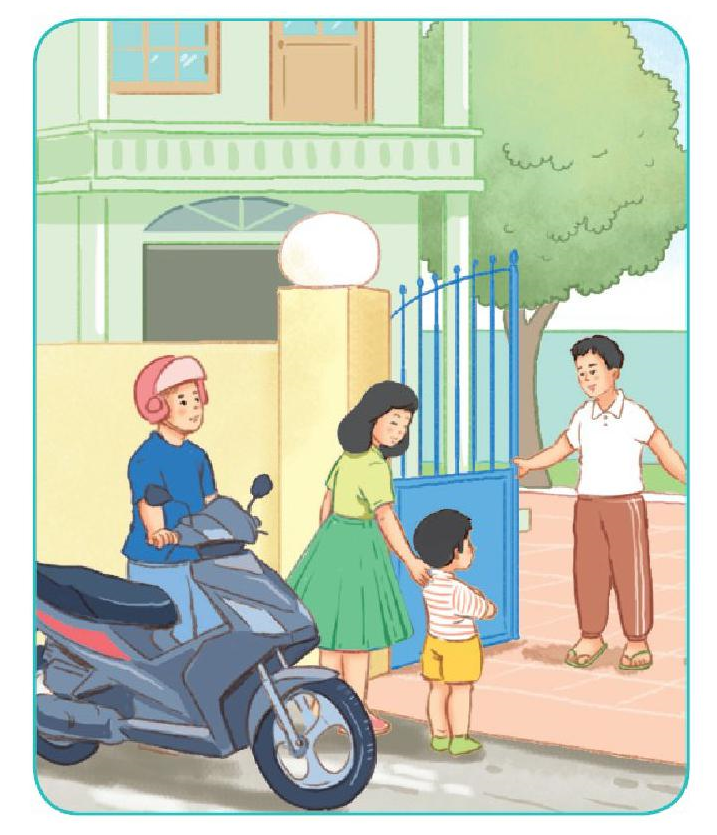 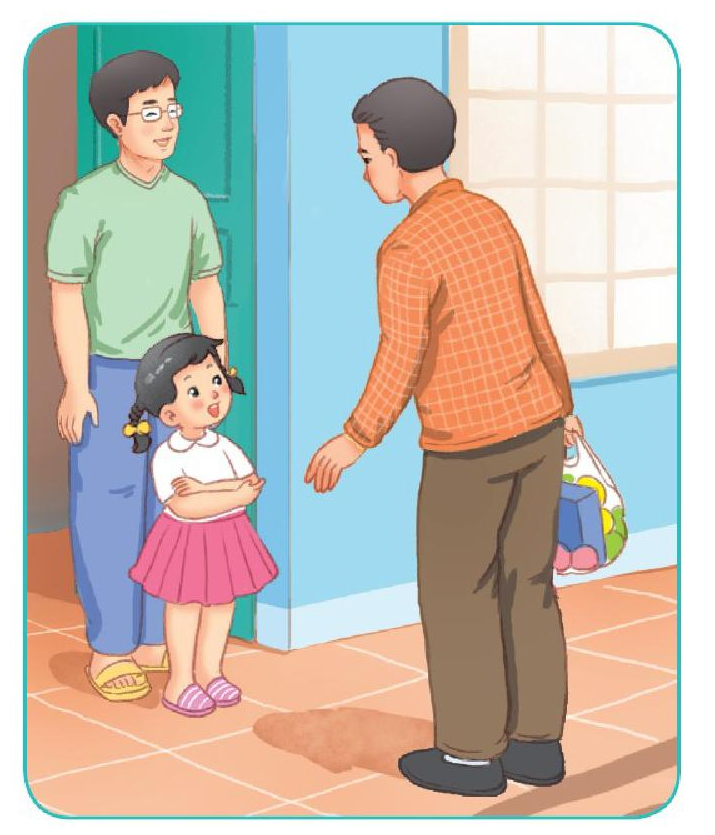 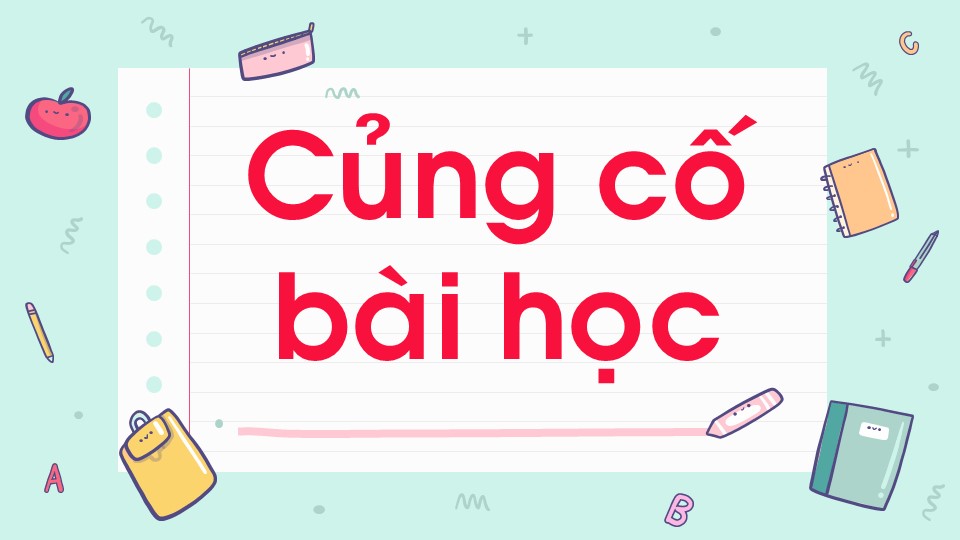